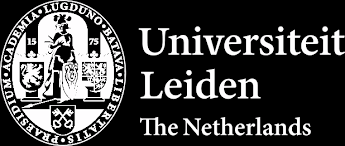 Explaining Student Behaviour at Scale
The Influence of Video Complexity on Student Dwelling Time
Frans van der Sluis
f.van.der.sluis@fgga.leidenuniv.nl
[Speaker Notes: How emotion of interest can be explained through the complexity of text]
Introduction
From learning at scale
To learning about learning
[Speaker Notes: Central proposition]
Objective
Understanding why and how students interact with educational videos is essential to further improve the quality of Massive Online Open Courses (MOOCs).
[Speaker Notes: Videos make up most of the educational content in MOOCs. This makes it important to better understand how students interact and engage with educational videos.]
Status quo
Granular analyses
— Clicks
— Seek actions
— Video length


Big predictions
— Perceived difficulty
— Dropouts
— Engagement
Guo (2014): 6 minutes length optimal for engagement
[Speaker Notes: The analysis of student behavior through clicks tends to be too granular for sense-making; that is, to be able to unam- biguously assign meaning to clicks and subsequently explain student behavior [28]. 
E.g., six minutes guideline!]
Video dwelling time
A definition
— Time on task, relative to video length
Some common ideas:
— Struggling students need more time (Li, 2015)
— Interested students spend more time (Guo, 2014)
Do they hold?
[Speaker Notes: The analysis of student behavior through clicks tends to be too granular for sense-making; that is, to be able to unam- biguously assign meaning to clicks and subsequently explain student behavior [28].]
Research on text
Interest
— Reduces dwelling time
Difficulty
— Increase dwelling time
— But can also decrease dwelling time
[Speaker Notes: The analysis of student behavior through clicks tends to be too granular for sense-making; that is, to be able to unam- biguously assign meaning to clicks and subsequently explain student behavior [28].]
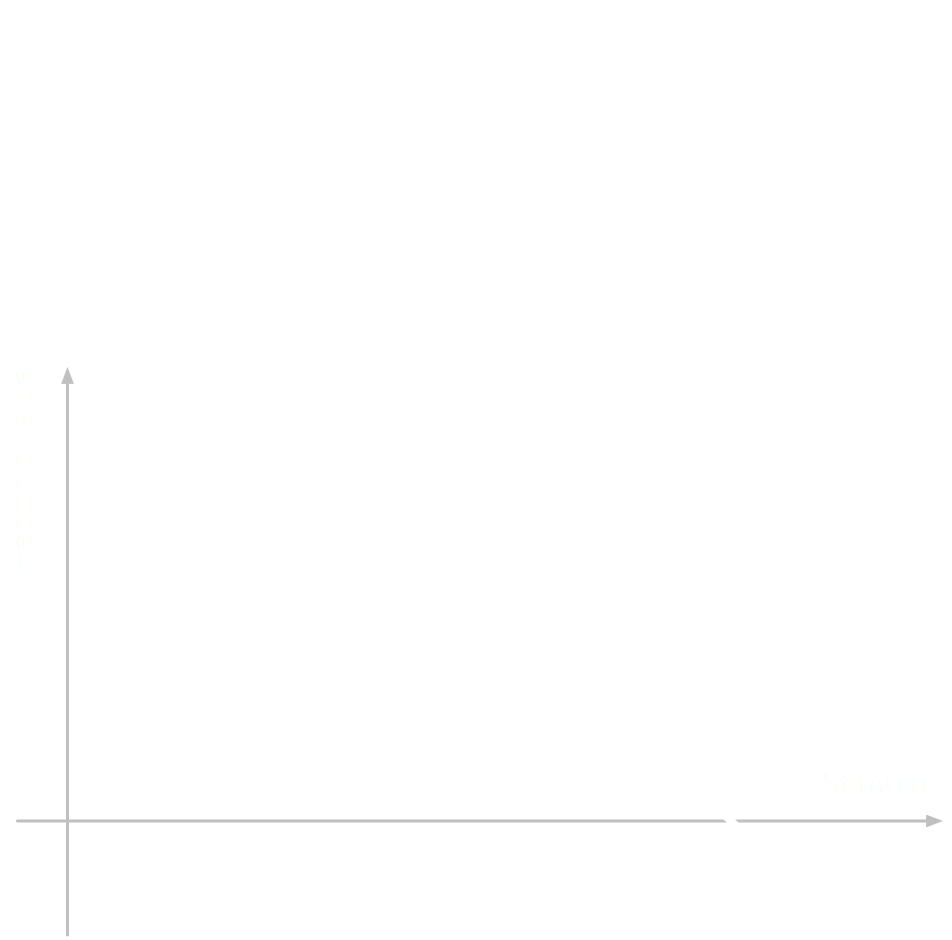 Wundt-curve (1896)
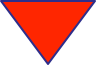 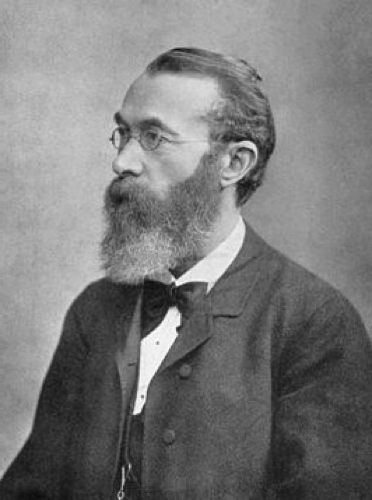 Interest increases with stimulus complexity, up till the point of (in)comprehensibility (Berlyne, 1966; Silvia, 2008)
[Speaker Notes: Berlyne observed that attributes such as novelty and complexity increase attractiveness of a stimulus, but only up to a certain point.
    This so-called Wundt-curve begs the question to understand what drives interest down again.]
Two Hypotheses
Dwelling time increases in videos
— With low information complexity 
— With high information complexity

If interest indeed decreases dwelling time…
[Speaker Notes: The analysis of student behavior through clicks tends to be too granular for sense-making; that is, to be able to unam- biguously assign meaning to clicks and subsequently explain student behavior [28].]
Methodology
Three Aims
Analyse dwelling time
Analyse video complexity
Explain dwelling time using video complexity
[Speaker Notes: only discuss the processing difficulty / psycholinguistics]
First Challenge
To derive a reliable estimator of dwelling time
— Using click-stream data
— Relative to video duration
— Based on clicks (seeks, pauses, etc.)
— Incomplete data (pauses, video ends)
[Speaker Notes: only discuss the processing difficulty / psycholinguistics]
Click-stream data
Our solution
— Video “sections” (in-video quizes)
— Only students who finished watching a section
— Total of 471,179 session
— Including (time) excluding (rate) pause-time
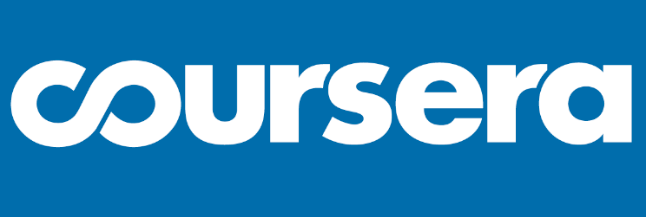 Second Challenge
Derive a valid estimation of video complexity
— From spoken words 
(especially for MOOCs)
— Visual and auditory information
— Account for time and speed
— Needs to explain actual behaviour!
[Speaker Notes: only discuss the processing difficulty / psycholinguistics]
Analyse transcripts
Our solution
— Analyse video transcripts on 8 features
— Integrate multiple psycholinguistic methods
— Account for time difference (information rate)
— Train model using Wikipedia, apply to Coursera
[Speaker Notes: only discuss the processing difficulty / psycholinguistics]
Analysis of Complexity
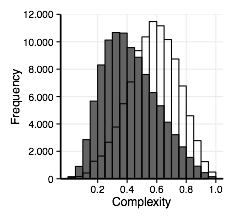 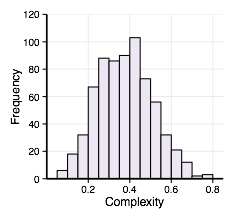 (a) Wikipedia
(b) Coursera
Results
Analysis of Results
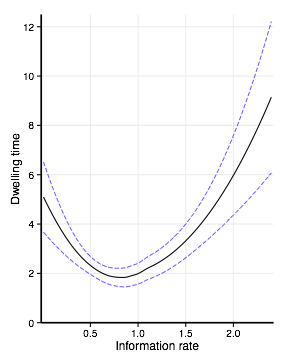 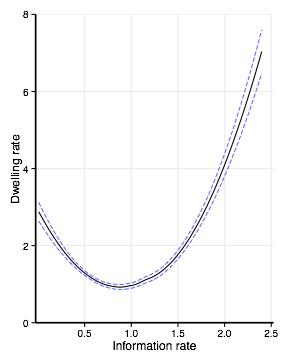 (a) Dwelling time
(b) Dwelling rate
dwelling rate = 3.20 − 5.37 × video complexity + 3.02 × video complexity2 
R2 = 22.44% of explained variance (SE = 1.32, F(2,451679) = 65330, p < .001).
Conclusion
~22% of total variance in dwelling rate explained by complexity model
— Effects as expected
— Low complexity makes it difficult to stay concentrated
— High complexity troubles understanding the content
— Effects of models on information processing reaches beyond the lab
— Yet no direct evidence for theory on interest
— And data-driven means data-dependent
Discussion
Implications of Findings
Validity of our model of objective complexity
— Strong foundation in psycholinguistics
— Applied to distinctive data sets
— Affects actual information behaviour
— Effects of models on information processing reaches beyond the lab
Dwelling time
— Can be observed during information interaction
— But is it a proxy of difficulty, interest, or learning?
On sense-making
In and of itself, dwelling rate and time are not directly interpretable and as such cannot function as a proxy measure of (perceived) difficulty nor of other related constructs. 
Any interpretation of a proxy of behaviour becomes plausible once controlling for related variables - such as video complexity - that are theoretically expected to explain it. 
To allow for sense-making from learning analytics, it is critical to select well-supported metrics with known theoretical relations.
Features
Features
Traditional
Priming
Lexical Familiarity
Dependency-locality
Features
F1: word length in characters
F2: word length in syllables
F3: Dale frequency
F4: Sentence length
Traditional
Feature 6: character-n-gram SWE of a text
Feature 7: word-n-gram SWE of a text

Priming
Feature 5: logarithm of word count per word in a representative collection (Google Books n-grams)
Lexical Familiarity
Feature 8: Integration costs of a sentence containing dependencies


Dependency-locality
Features
Dependency-Locality Theory 
“While reading, a moment-by-moment integration of new information with existing information”
> The reporter disliked the editor
> The reporter who the senator attacked disliked the editor
> The reporter who the senator who John met attacked disliked the editor